Инвестициялық келісімшарт
Инвестициялық келісімшарт (бұдан әрі – "ИК") инвестицияларды жүзеге асыруды және инвестициялық преференциялар беруді көздейтін инвестициялық жобаны іске асыруға арналған шарт болып табылады

           Инвестор;

           
           
             Инвестициялар жөніндегі уәкілетті орган (ҚР СІМ Инвестициялар жөніндегі комитеті)
      Инвестициялық келісімшарт модельдік келісімшарт болып табылады.
Инвестициялық преференциялардың қолданылу мерзімі, ИК-ның қолданылу мерзімі болып табылады.
БК қорытындысы-35 жұмыс күні:
Өтінімді қарау-20 жұмыс күні;
Дайындау-10 жұмыс күні;
Тіркеу – 5 жұмыс күні.
Күшіне енуі-тіркелген күннен бастап.
Тараптар:
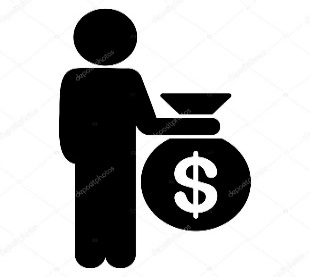 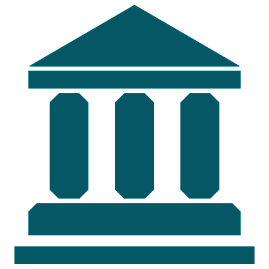 ИК қалай жасалады?
Қызметтің басым түрлері;

Құжаттарды жинау және инвестициялық преференцияларды беруге өтінім беру.

Өтінімге қоса берілетін құжаттар:
заңды тұлғаны мемлекеттік тіркеу (қайта тіркеу) туралы анықтамалар;
басшының қолымен және заңды тұлғаның мөрімен расталған заңды тұлға жарғысының көшірмесі.
Инвестициялар жөніндегі уәкілетті орган белгілейтін талаптарға сәйкес жасалған инвестициялық жобаның бизнес-жоспары;
Өтінім берген Қазақстан Республикасының заңды тұлғасы сұратқан мемлекеттік заттай гранттың мөлшерін (құнын) және оны беруді алдын ала келісуді растайтын құжаттардың көшірмелері;
тартылатын шетелдік қызметкердің төлқұжатының немесе жеке басын куәландыратын құжаттың (қазақ немесе орыс тіліндегі аудармасымен), жұмыс беруші мен тартылатын шетелдік қызметкердің арасында жасалған еңбек шартының (қазақ немесе орыс тіліндегі аудармасымен), оның біліктілігін және (немесе) білімін растайтын құжаттардың (қазақ немесе орыс тіліндегі аудармасымен) көшірмелерін ұсынады.
Егер инвестициялық преференцияларды беруге арналған өтінім салықтар және (немесе) инвестициялық субсидиялар бойынша преференциялар беруді көздеген жағдайда, инвестор Қазақстан Республикасының заңнамасында айқындалған тәртіппен басшының қолымен расталған жобалау алдындағы және (немесе) жобалау құжаттамасының мемлекеттік сараптамасының қорытындысын ұсынады.
Ескертпе:
* қажет болған жағдайда толтырылады;
** жаңа өндірістерді құру бойынша инвестициялық басым жобаны іске асыратын заңды тұлға үшін;
*** жаңа өндірістерді құру, сондай-ақ жұмыс істеп тұрған өндірістерді кеңейту және (немесе) жаңарту (қайта жаңарту, жаңғырту) жөніндегі инвестициялық басым жобаны іске асыратын заңды тұлға үшін.
4-тарау. Инвестициялық жоба бойынша жұмыс бағдарламасы 
             ________________________________________________________________
                                                                   (атауы)
Инвестордың атауы: _________________________________________
5-тарау. Кеден одағының заңнамасына және (немесе) Қазақстан Республикасының заңнамасына сәйкес кеден баждарын салудан босатылатын импортталатын технологиялық жабдықтардың және оның жиынтықтауыштарының, қосалқы бөлшектердің, шикізат пен материалдардың тізімі мен көлемі*.
Ескертпе:
* қажет болған жағдайда толтырылады
** тауарларды жіктеу жөніндегі ақпарат толық коммерциялық атауын, фирмалық атауын, тауарлардың негізгі техникалық, коммерциялық сипаттамаларын және өзге де ақпаратты, оның ішінде фотосуреттерді, суреттерді, сызбаларды, бұйымдардың паспорттарын және басшының қолымен және өтінім берген заңды тұлғаның мөрімен расталған басқа да құжаттарды қамтуы тиіс.
6-тарау. Инвестициялық басым жоба үшін инвестициялық преференциялар Қазақстан Республикасының 2015 жылғы 29 қазандағы Кәсіпкерлік кодексінің 286-бабының 5-тармағына сәйкес мынадай шарттар сақталған кезде беріледі.
Қосымша
беруге арналған өтінімге
инвестициялық преференциялар
 
Нысаны
Тартылатын шетелдік жұмыс күші туралы мәліметтер
БИЗНЕС-ЖОСПАР
ИНВЕСТИЦИЯЛЫҚ ЖОБАНЫҢ БИЗНЕС-ЖОСПАРЫН ЖАСАУ КЕЗІНДЕГІ ҰСЫНЫМДАР,
Инвестициялық жобаның бизнес-жоспарын жасау жөніндегі талаптар 2 – қосымшаға сәйкес "инвестицияларды мемлекеттік қолдаудың кейбір мәселелері туралы" Қазақстан Республикасы Инвестициялар және даму министрінің 2015 жылғы 30 қарашадағы № 1133 бұйрығымен (бұдан әрі-бұйрық) бекітілген.
Талаптар Қазақстан Республикасының заңды тұлғасы инвестициялық преференциялар беруге өтінім берген кезде қойылады. (бұдан әрі – өтінім). Өтінім нысаны бұйрыққа 1-қосымшаға сәйкес бекітілген.
Инвестициялық жобаның Бизнес-жоспарын тігу және нөмірлеу, бірінші басшының қолымен және заңды тұлғаның мөрімен (бар болса) куәландыру қажет.
Ескертпе:
* инвестициялық жобаны іске асыратын заңды тұлғалар толтырылмайды.